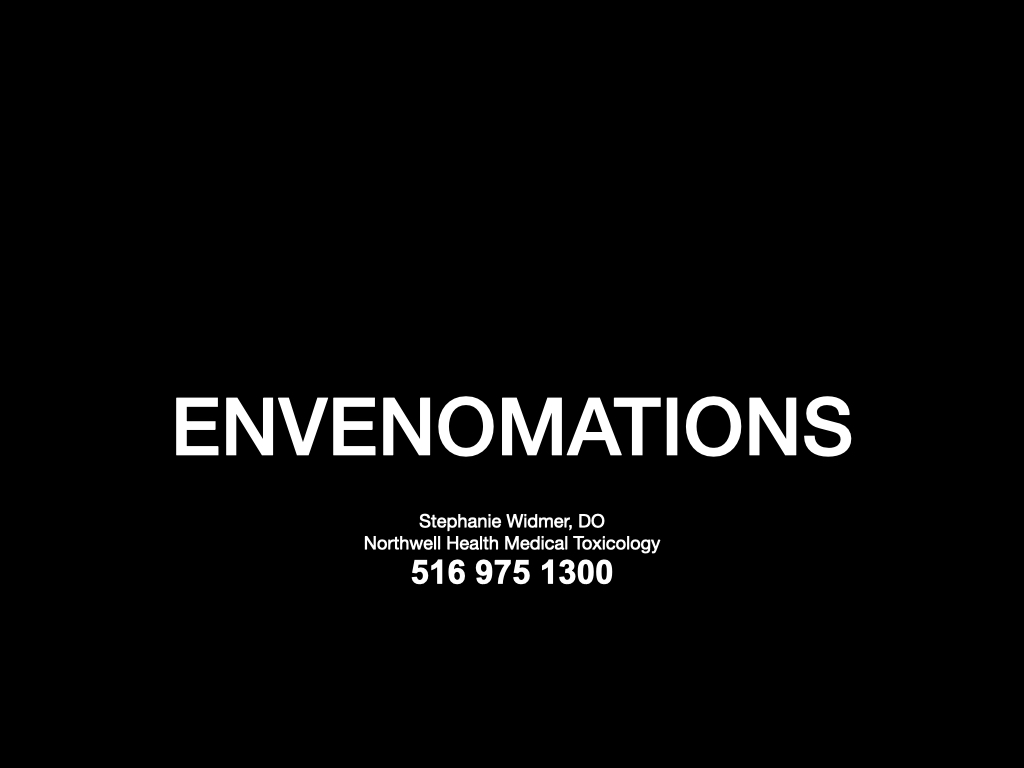 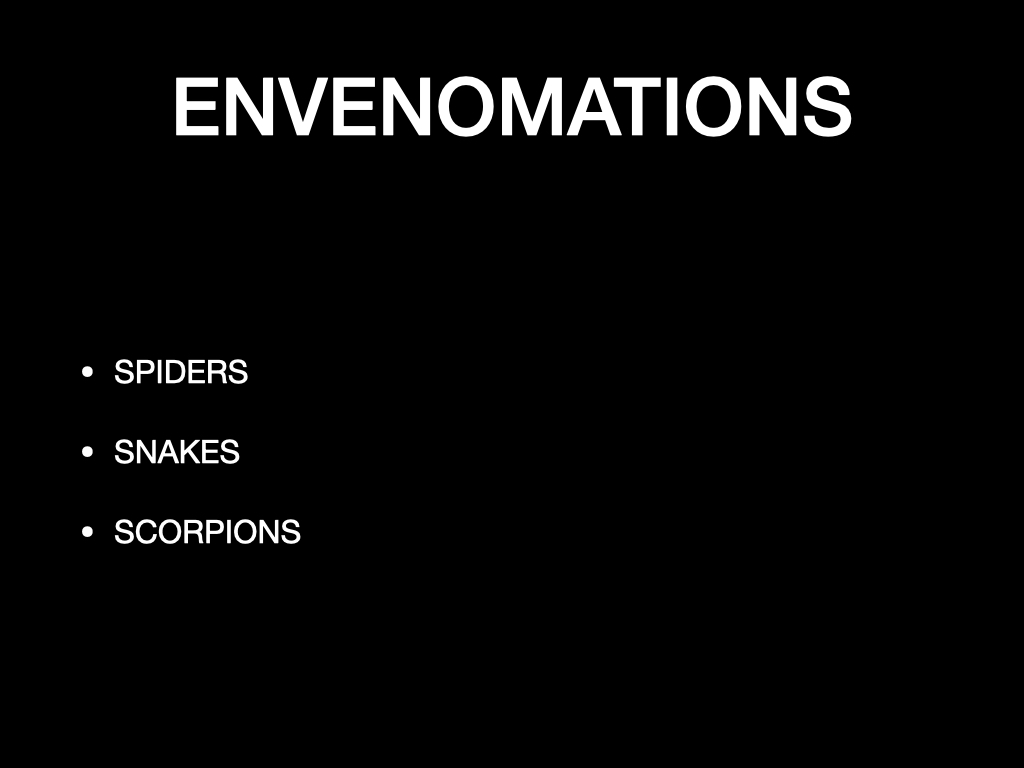 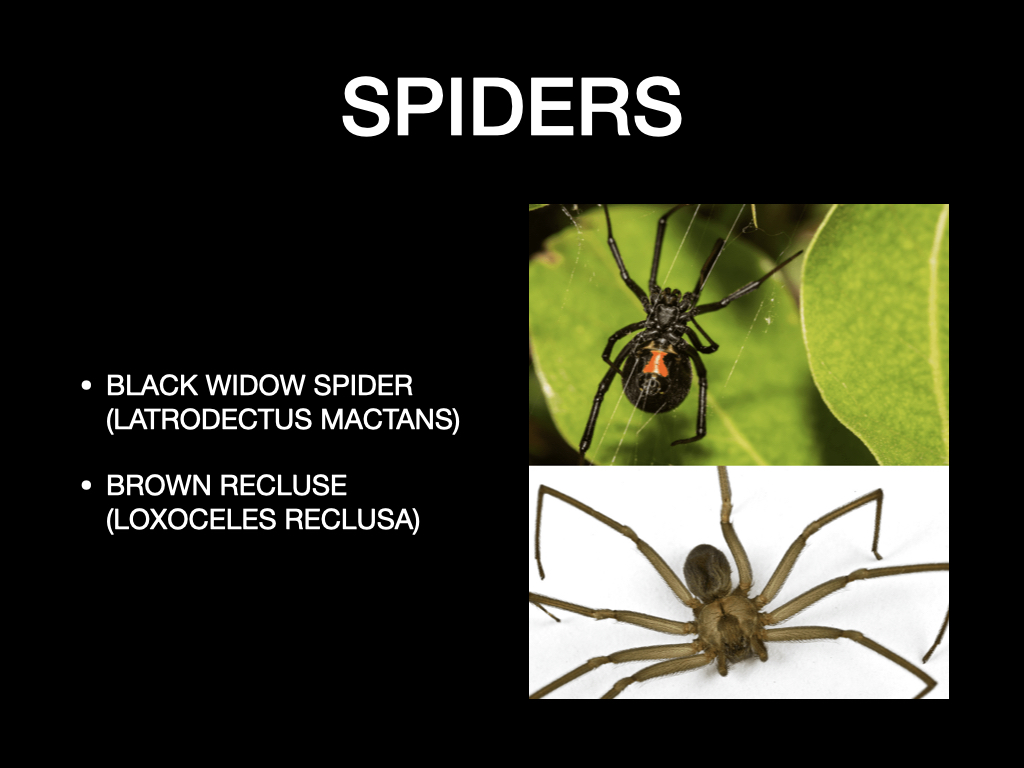 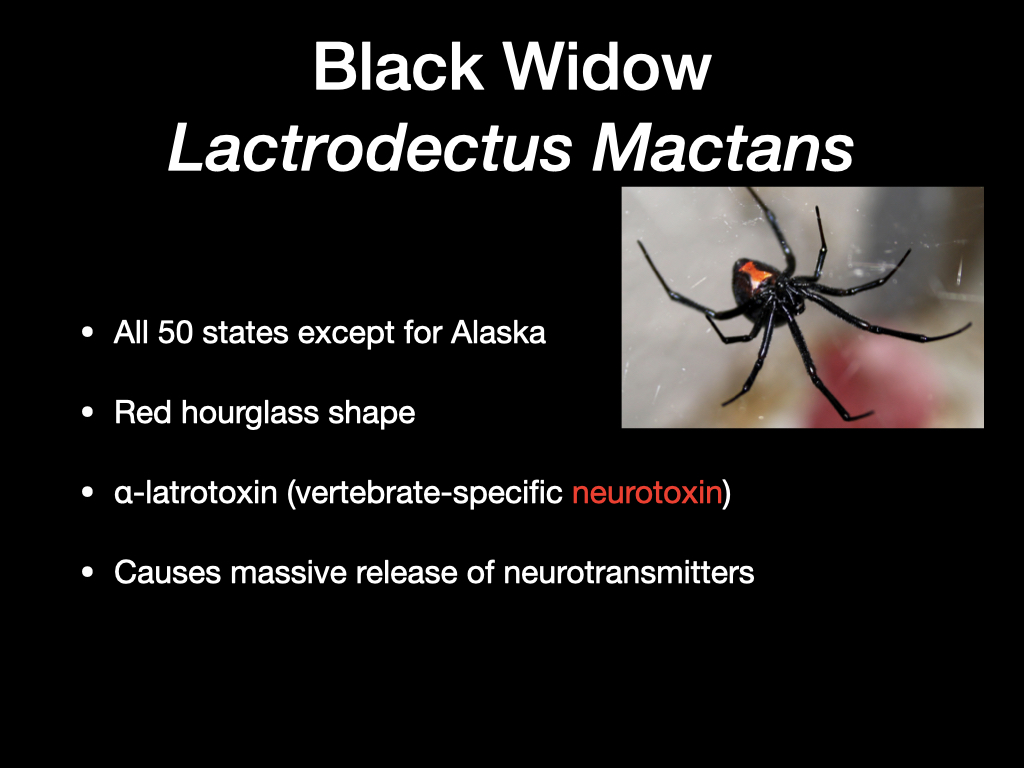 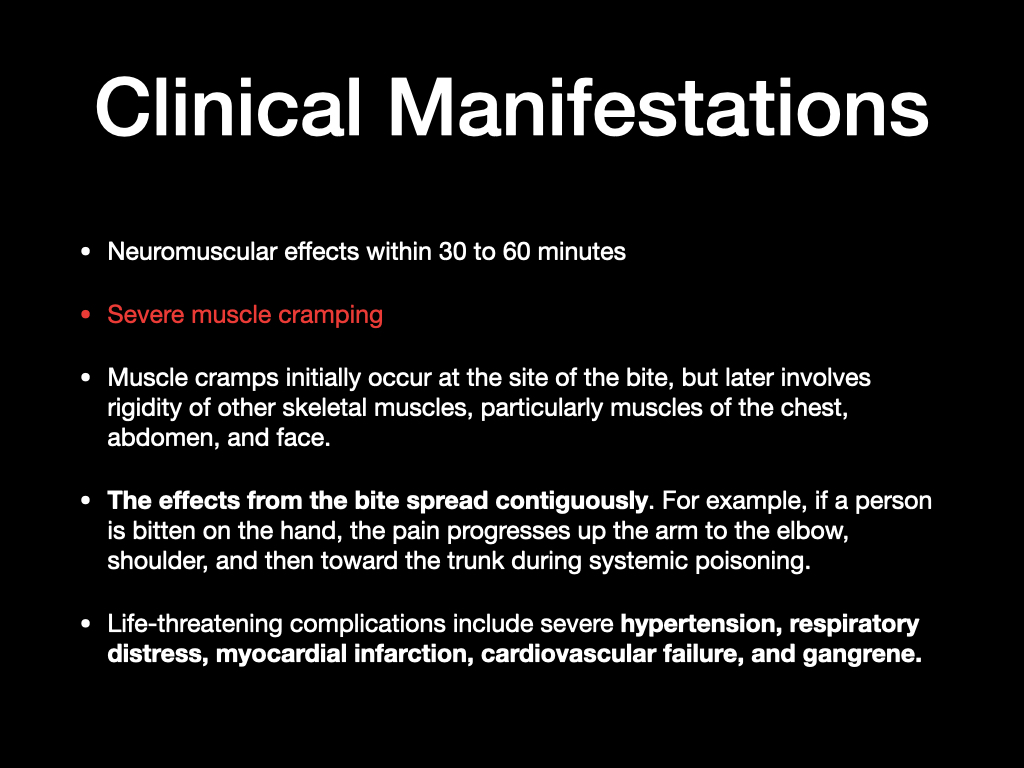 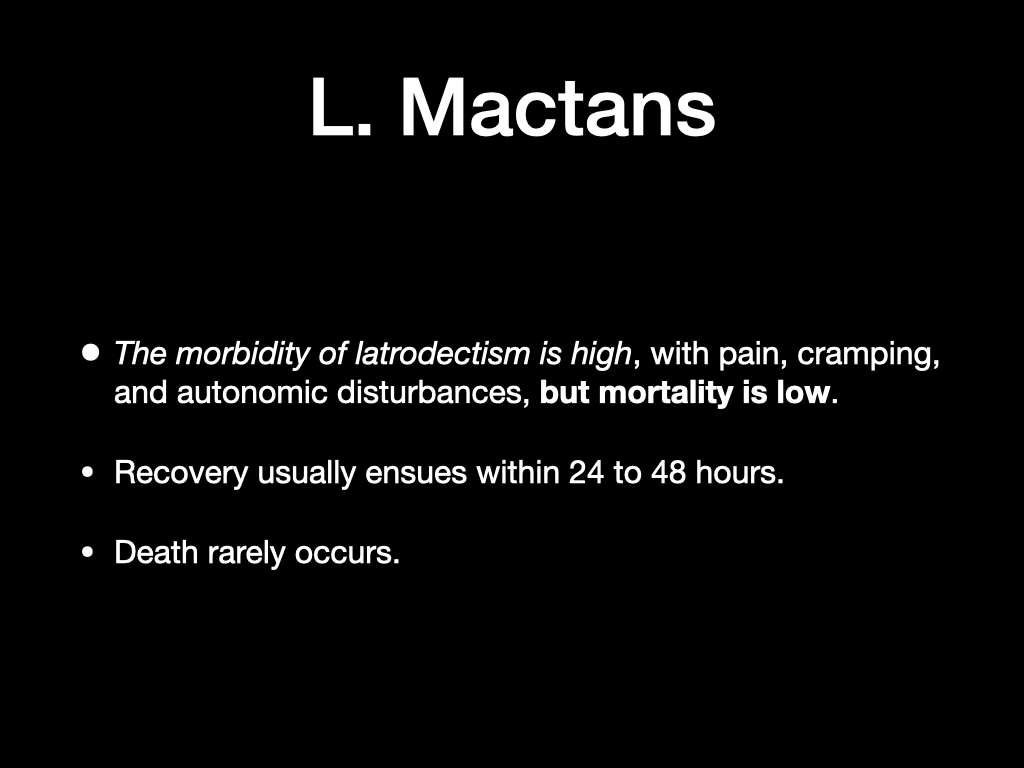 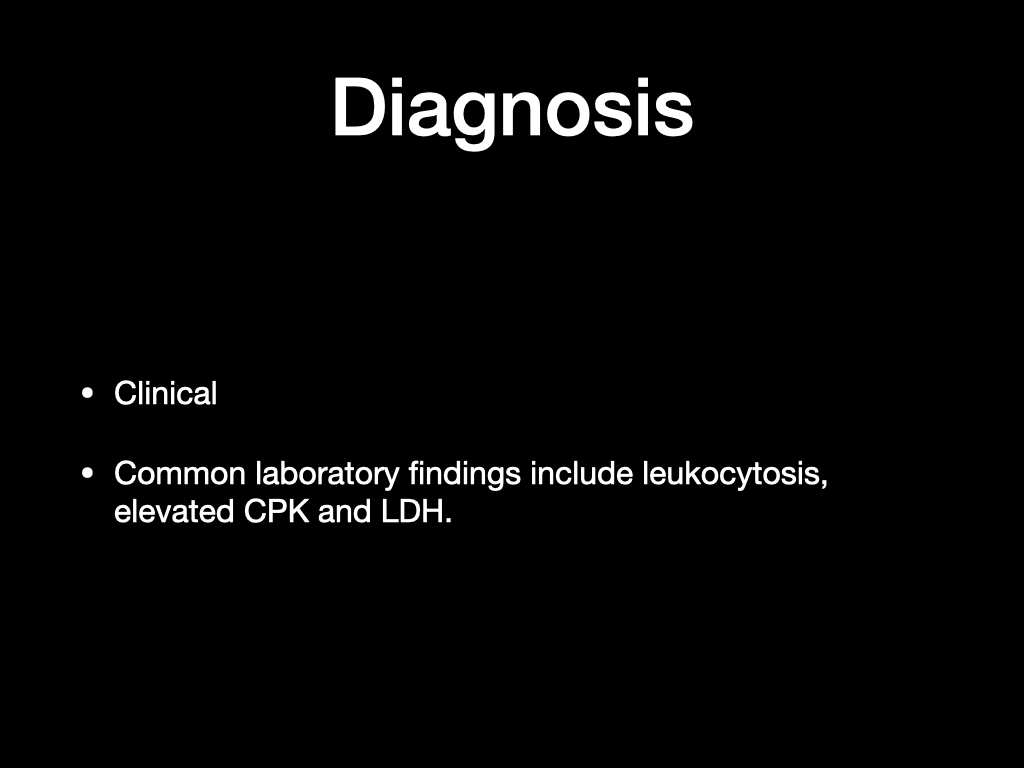 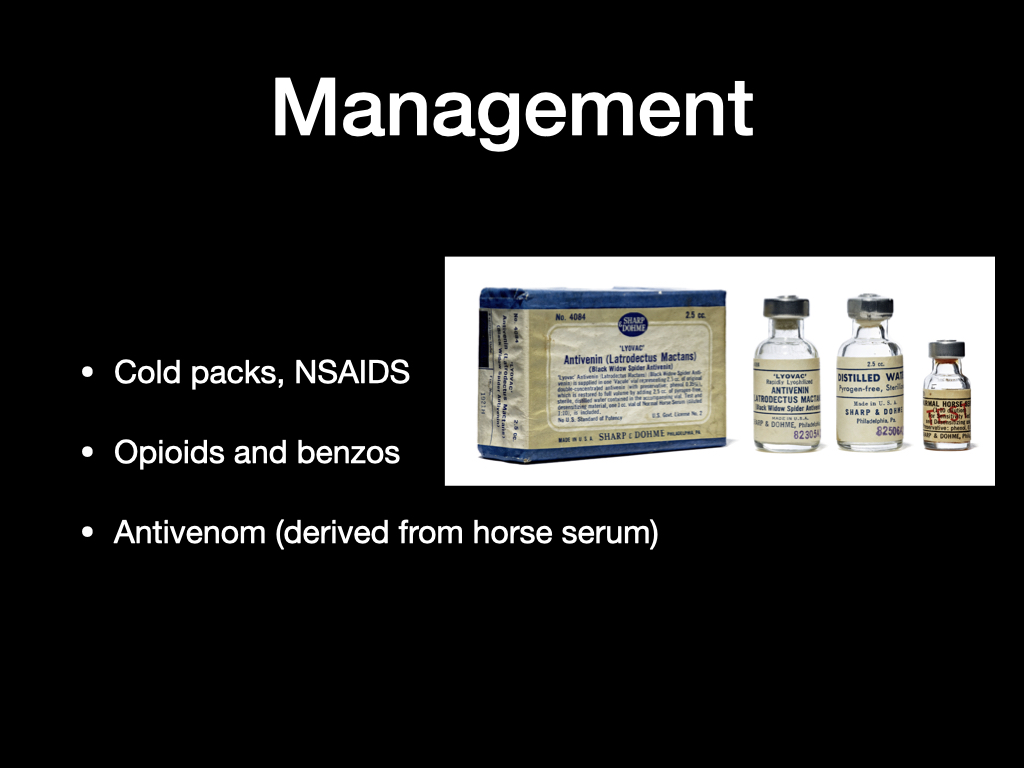 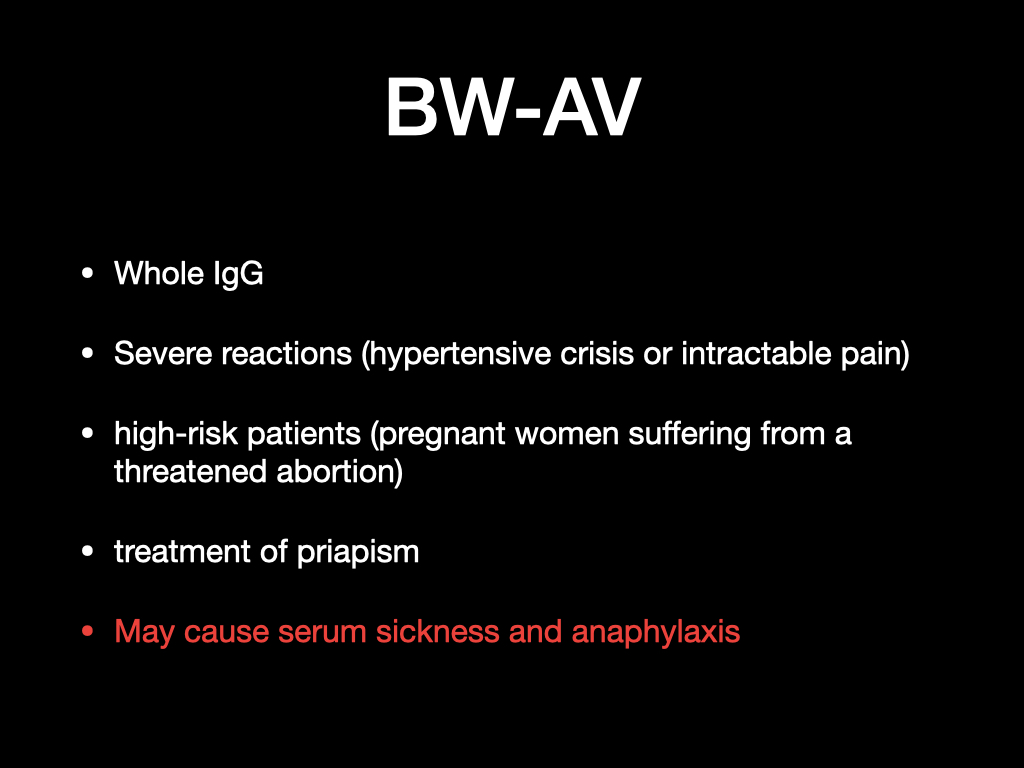 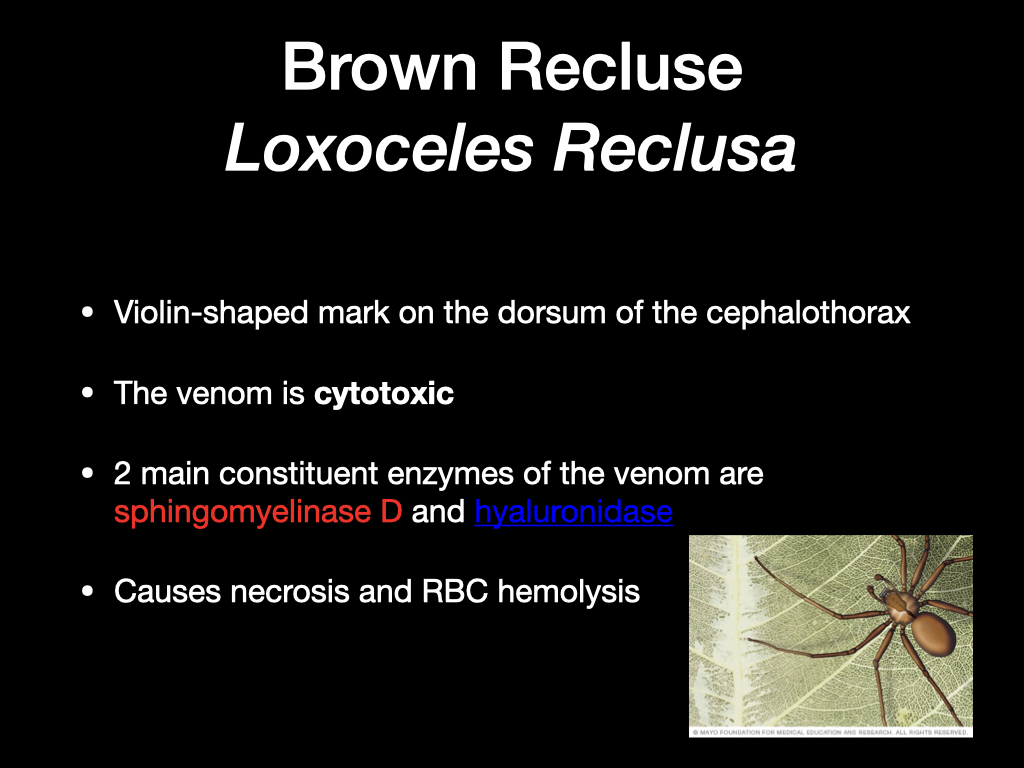 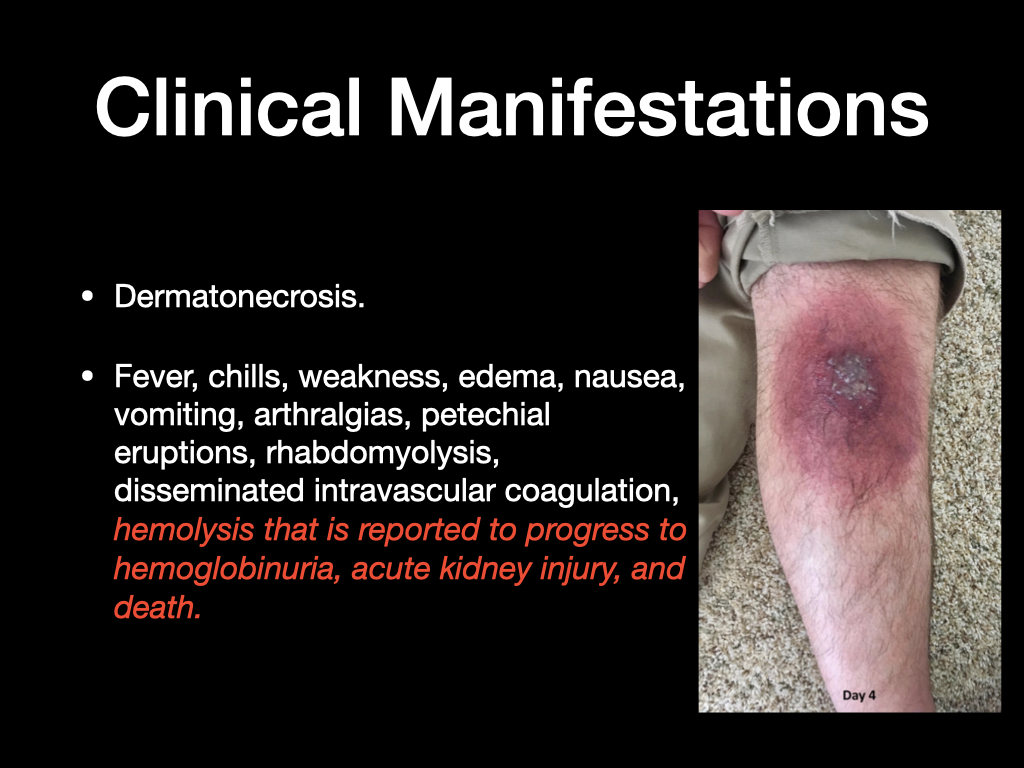 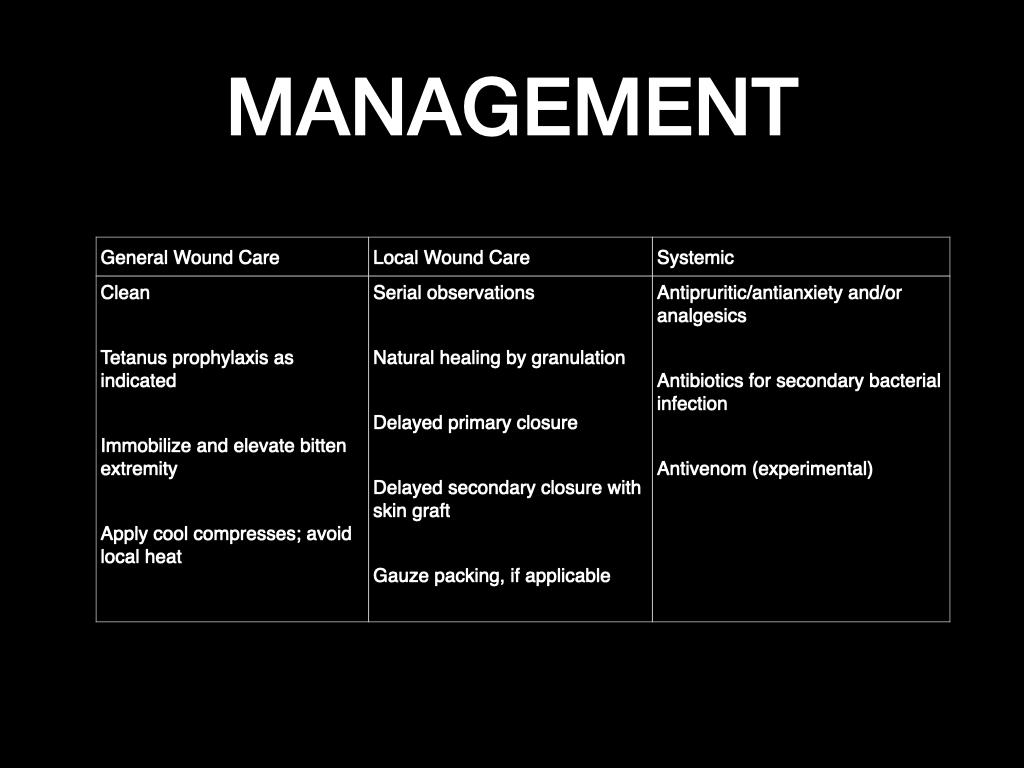 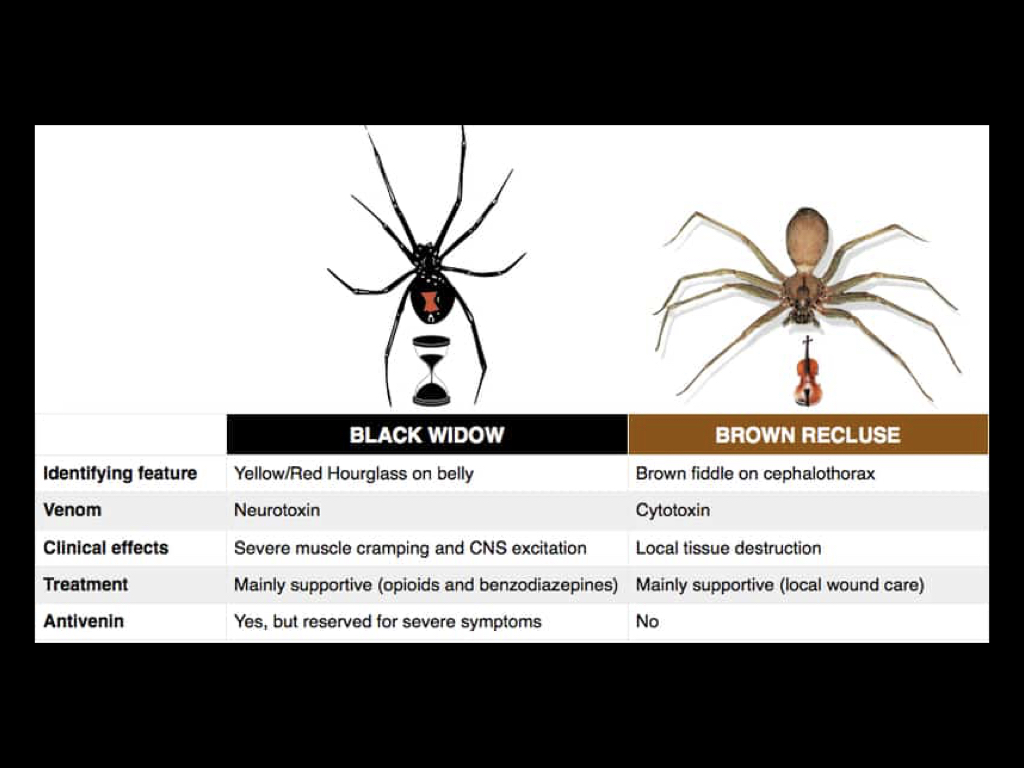 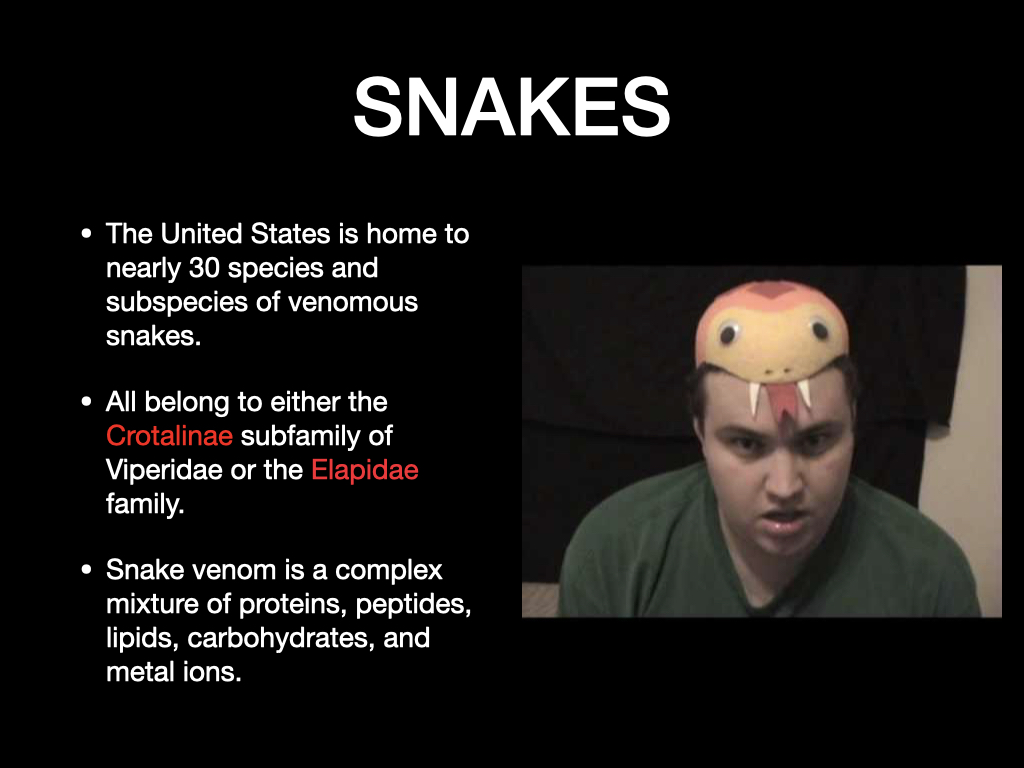 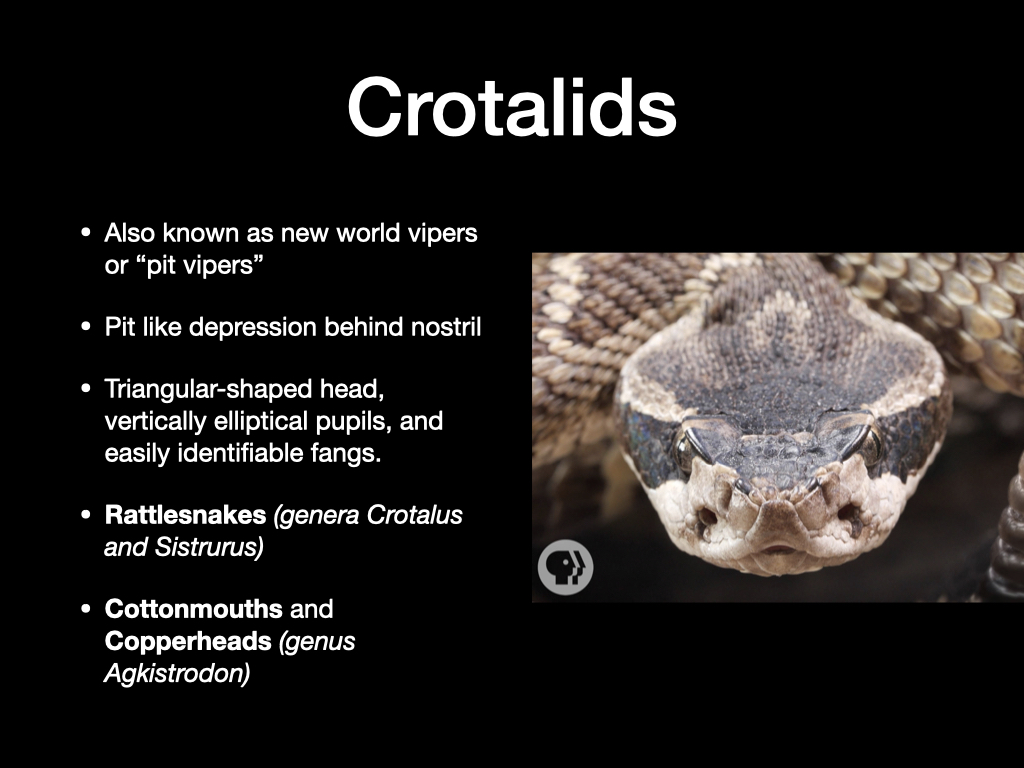 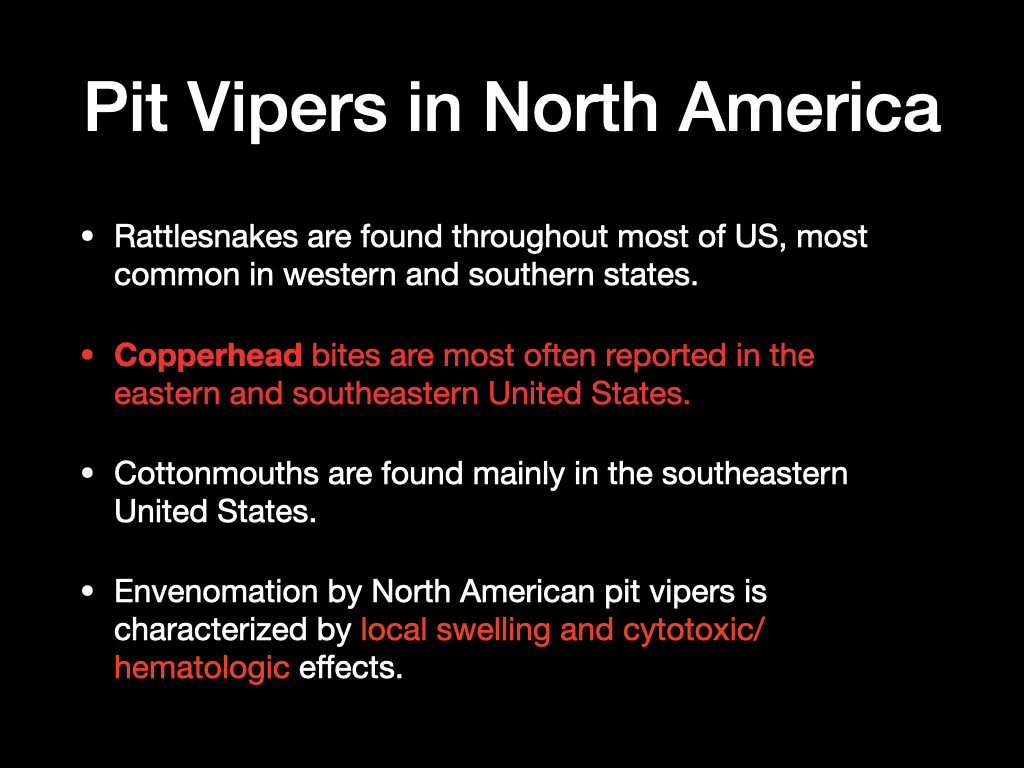 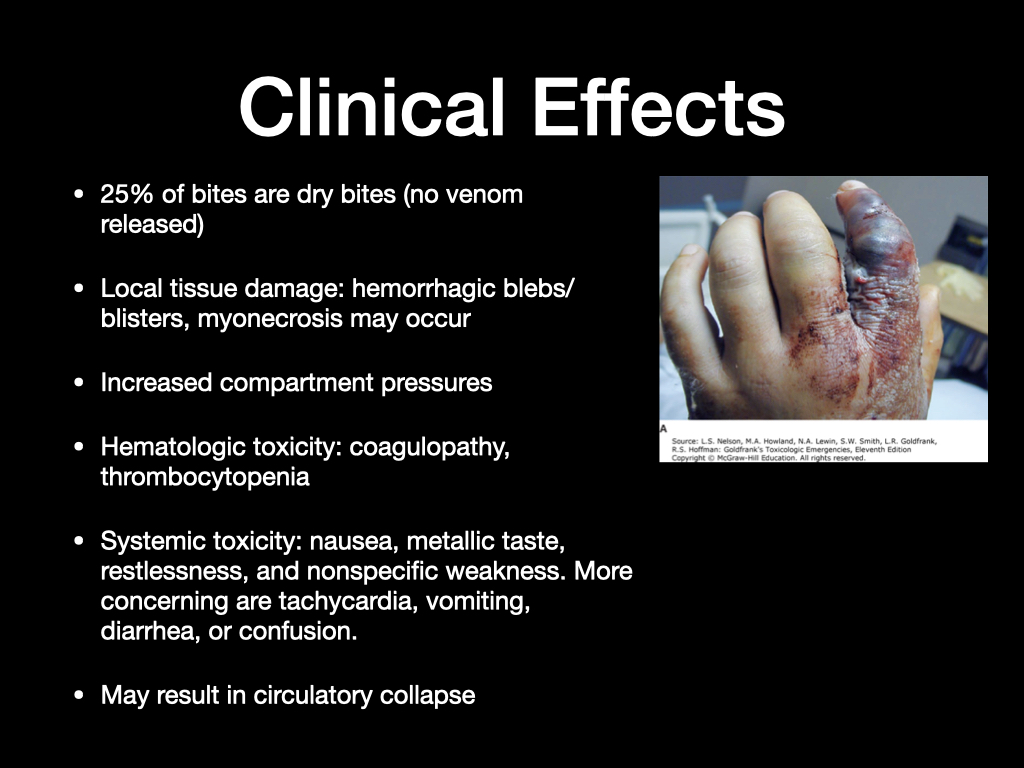 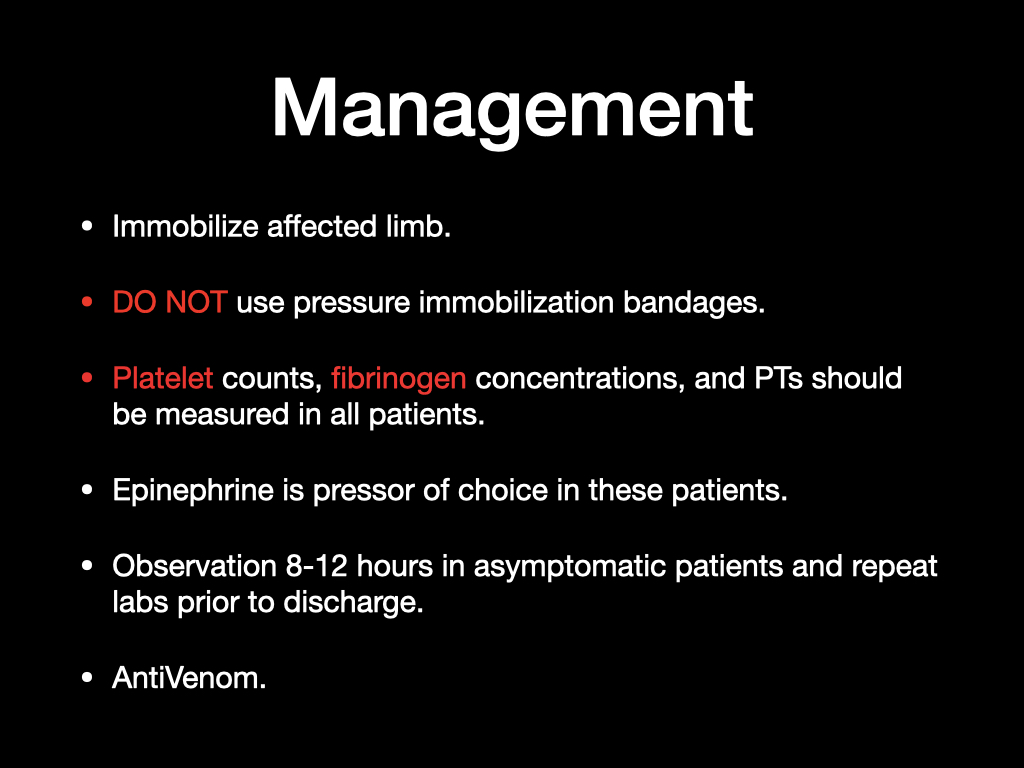 *important* if patient develops increased compartment pressures the treatment is antivenom NOT fasciotomy.
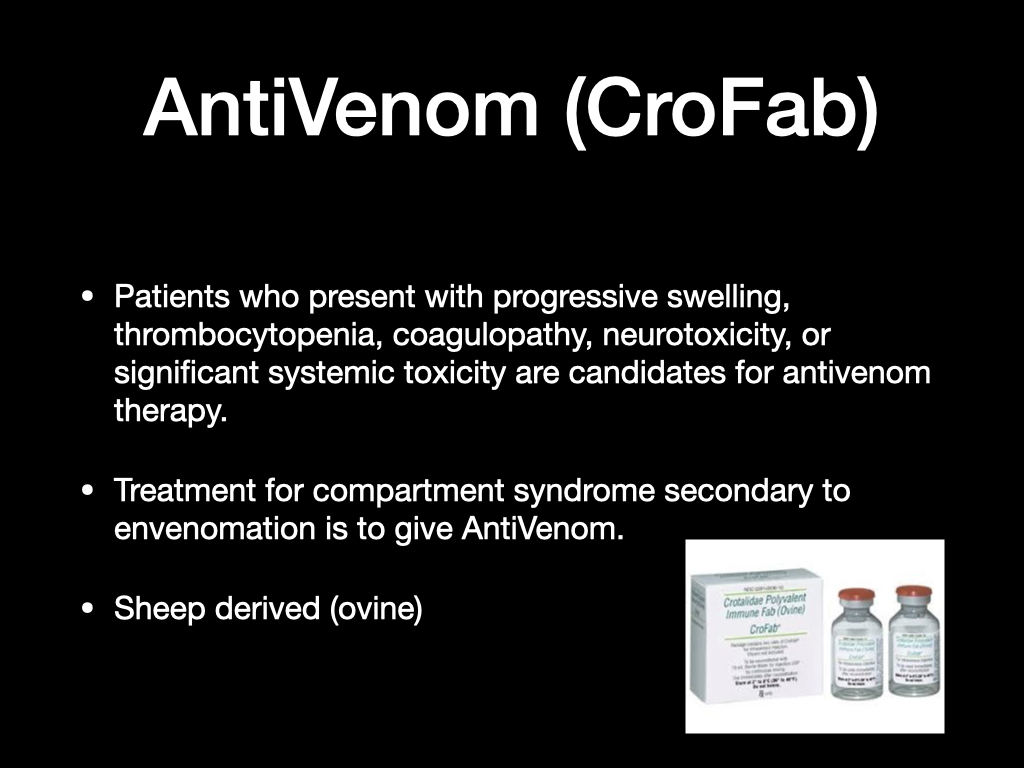 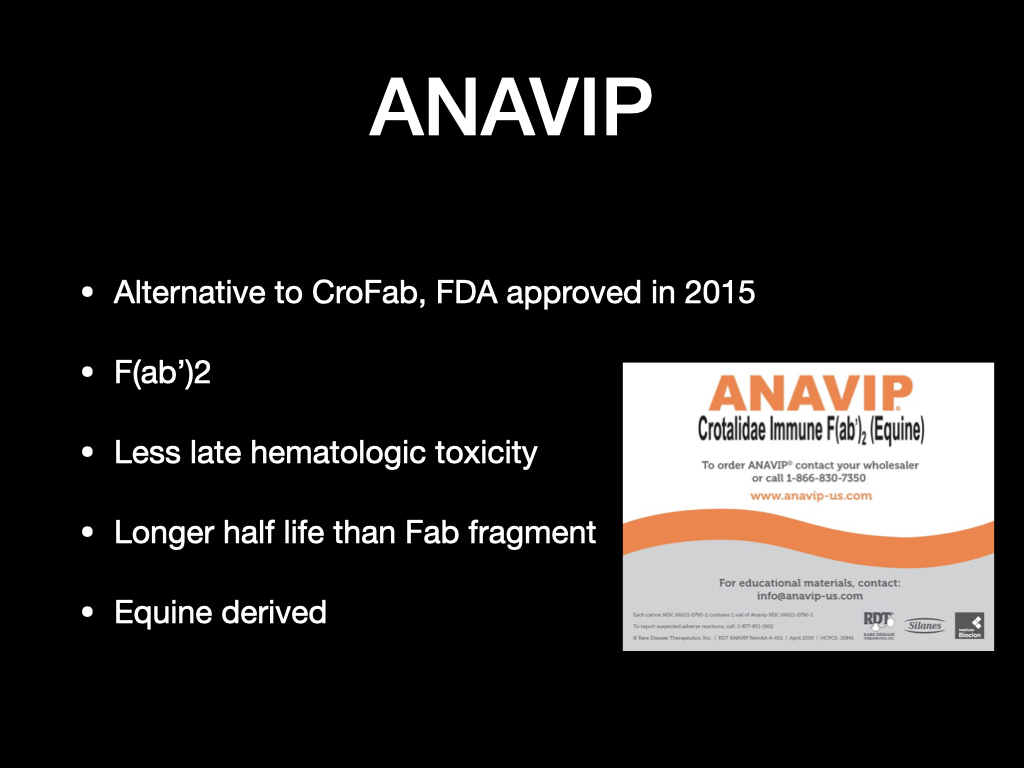 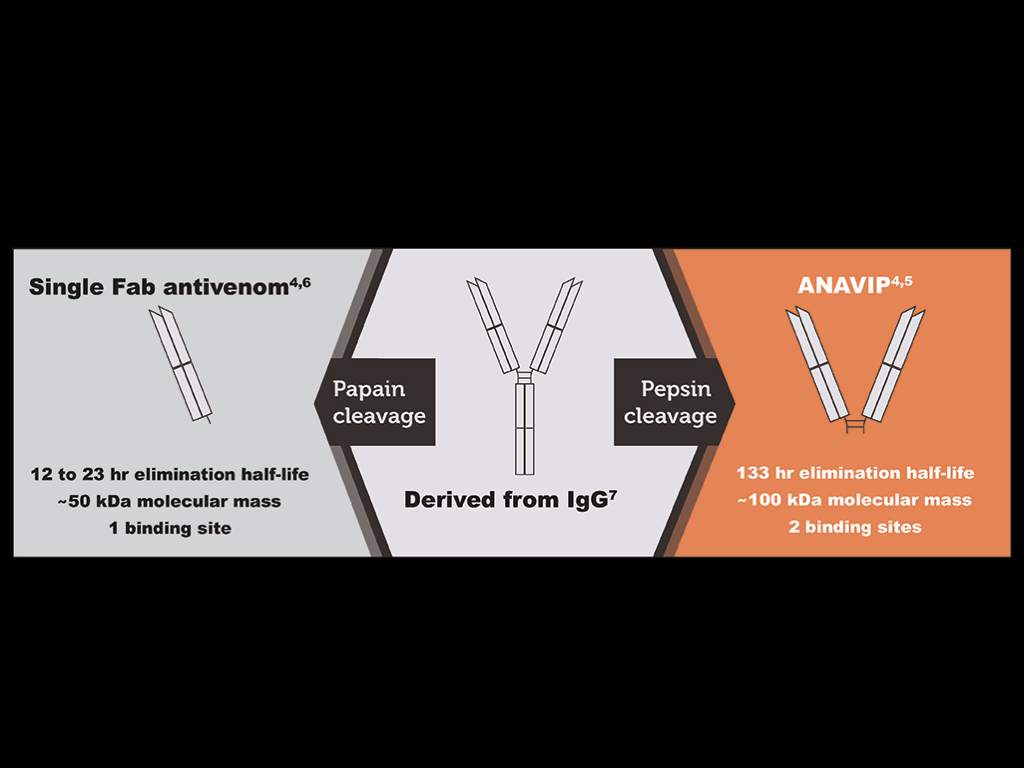 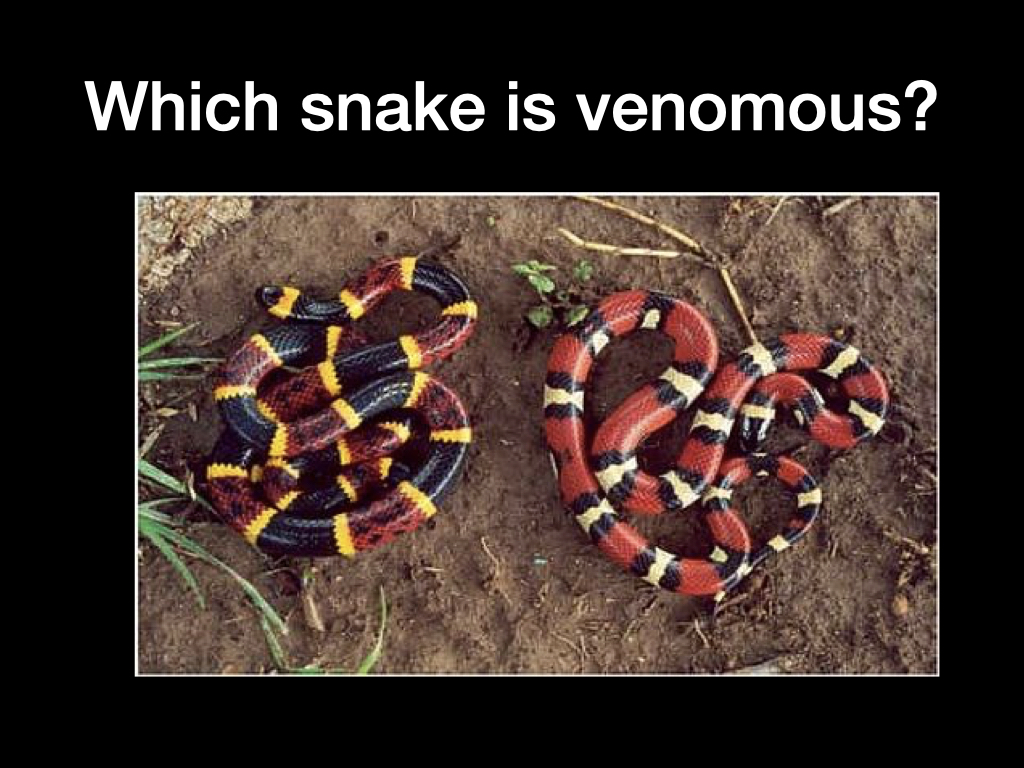 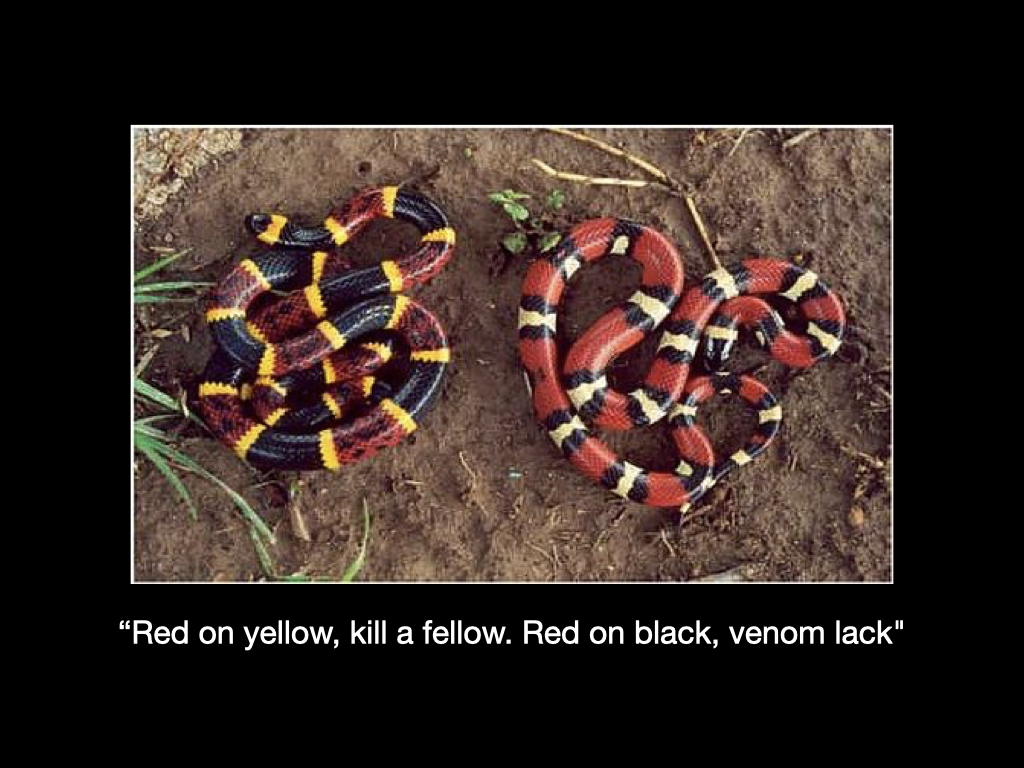 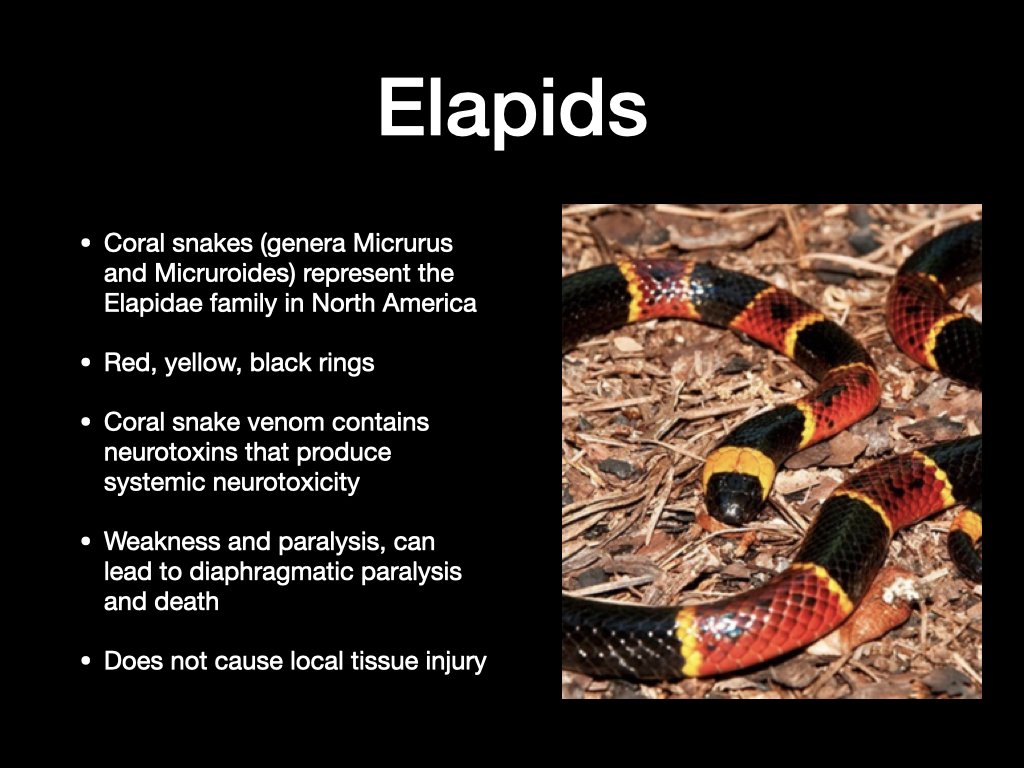 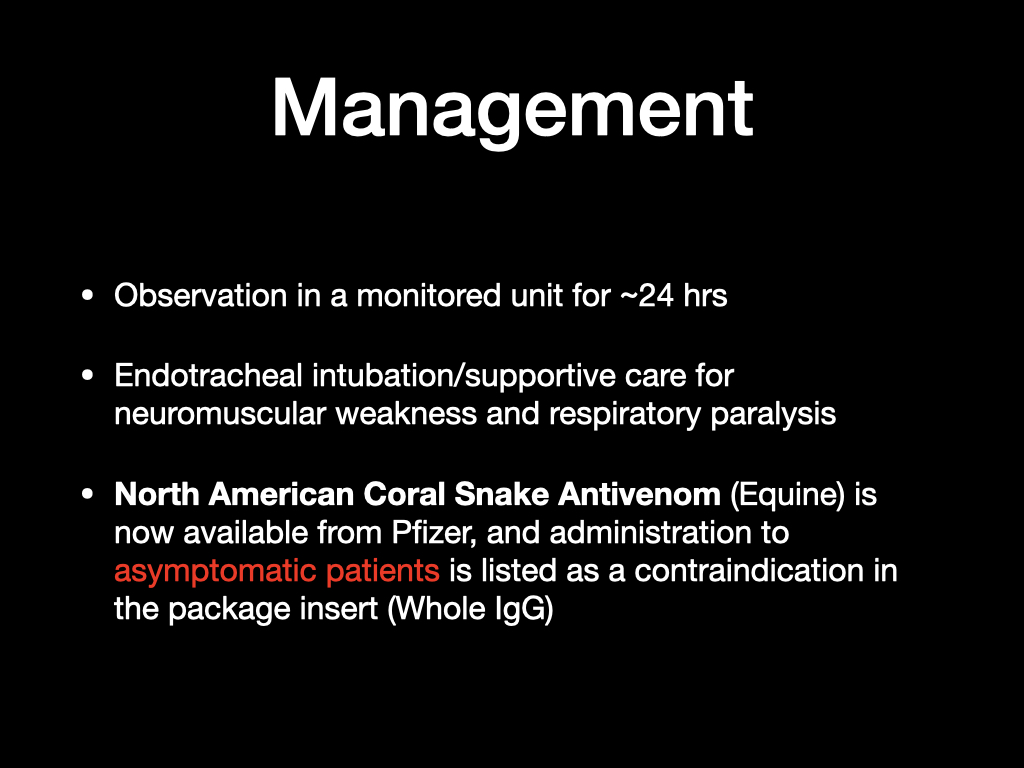 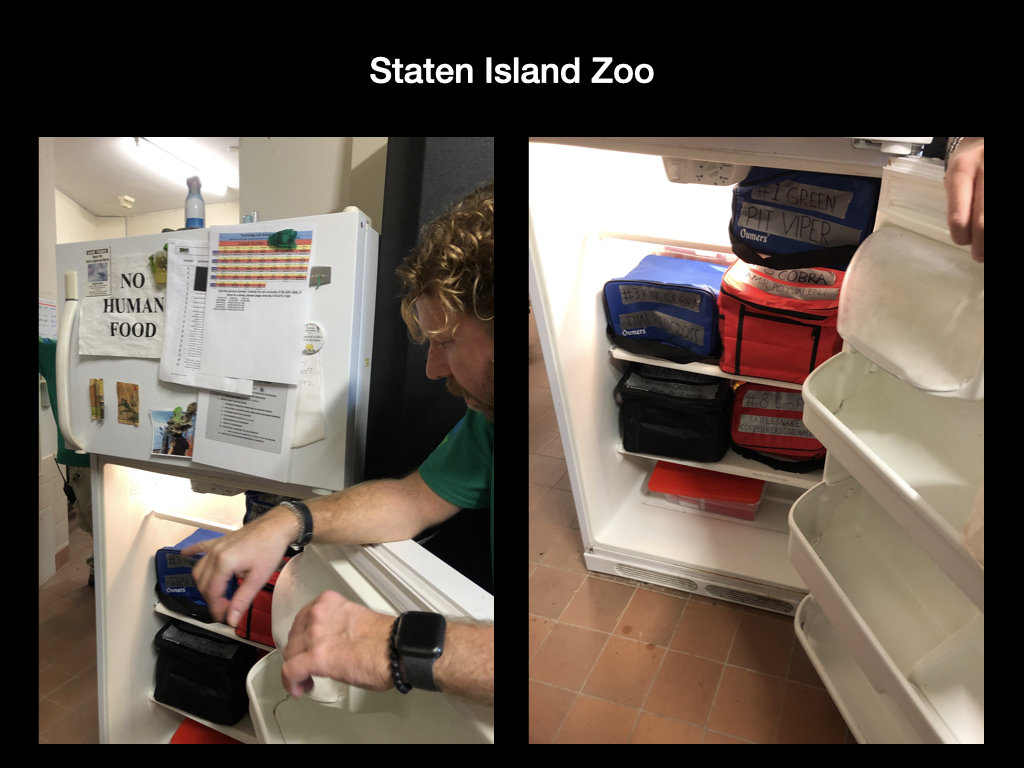 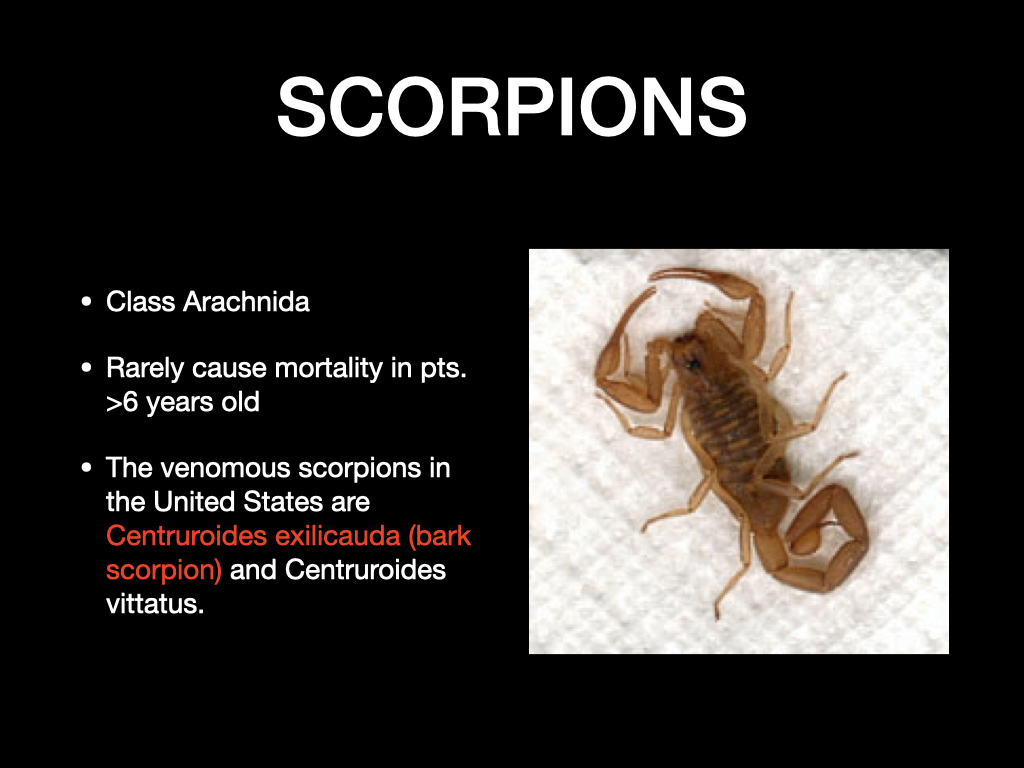 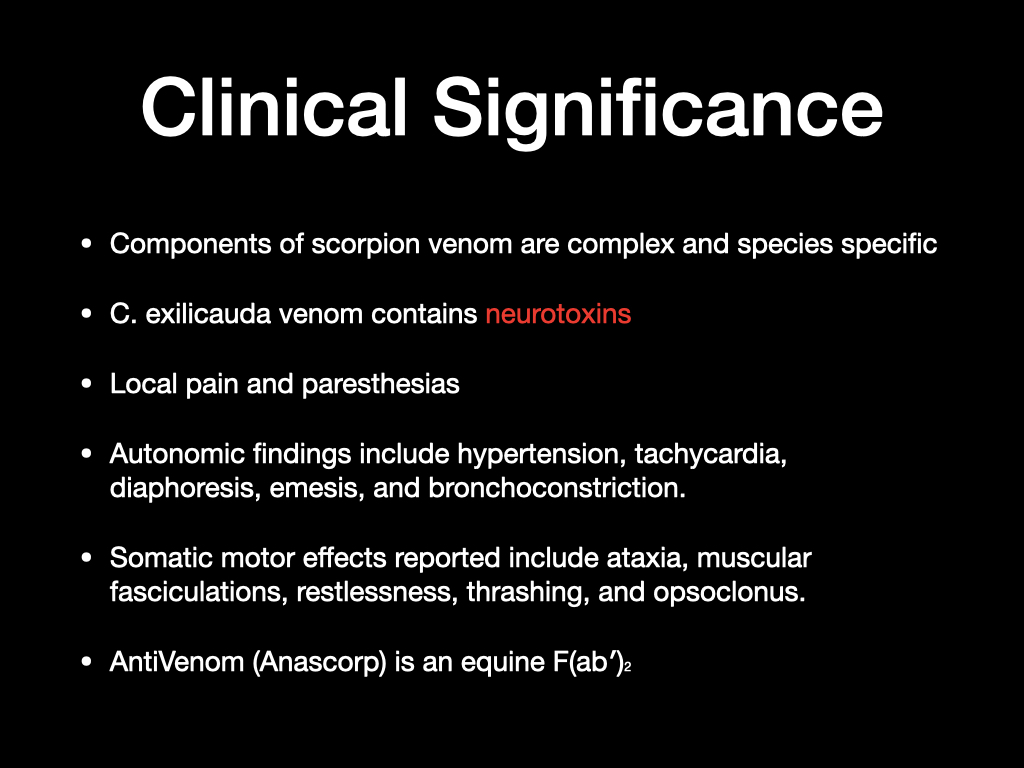 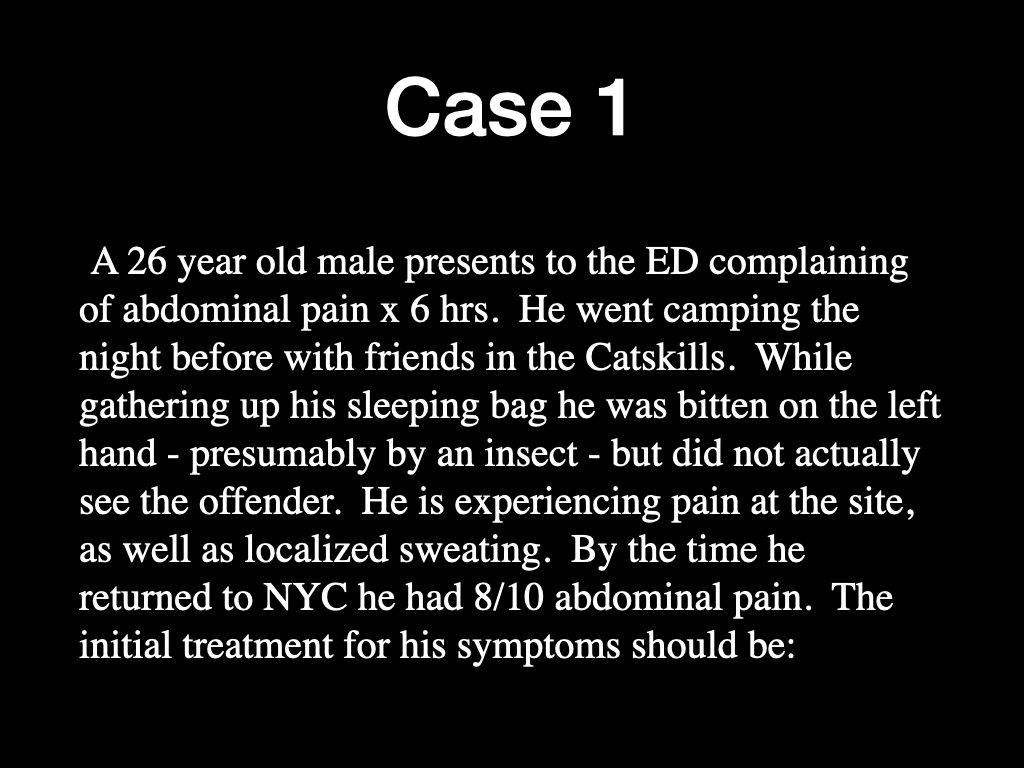 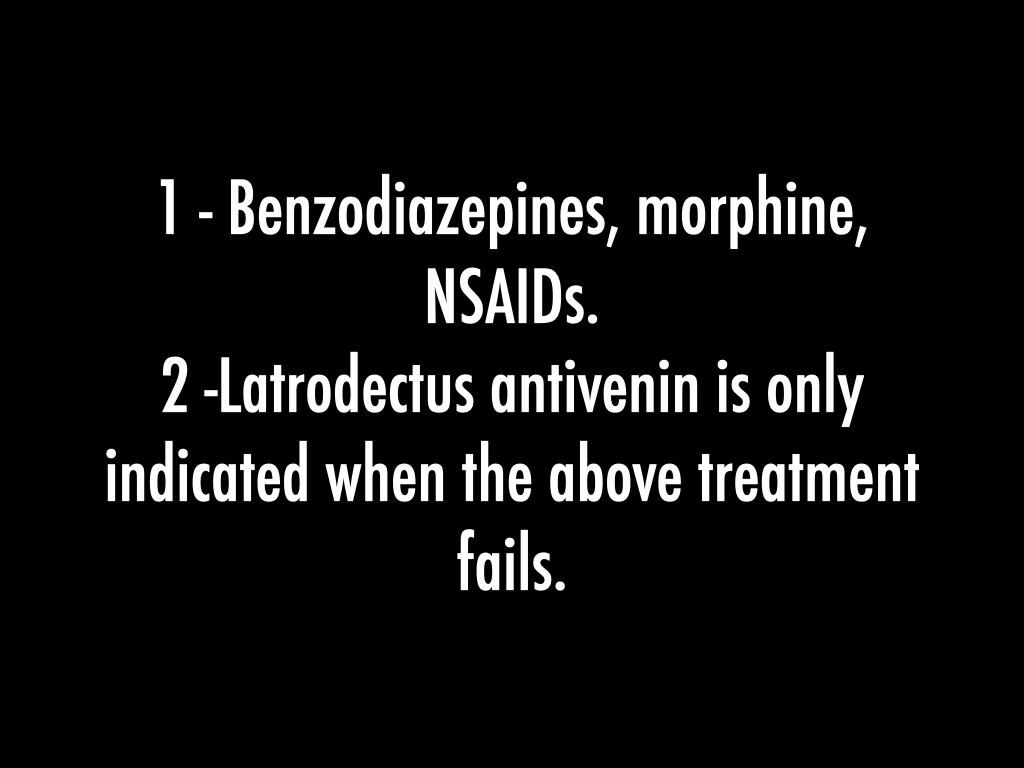 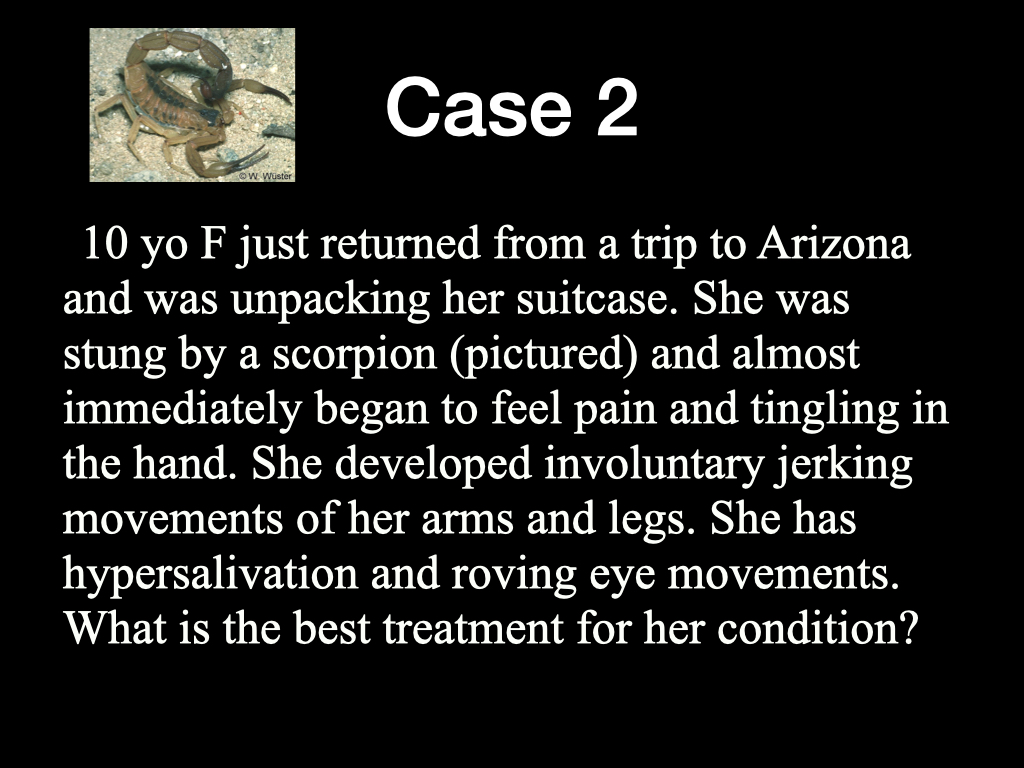 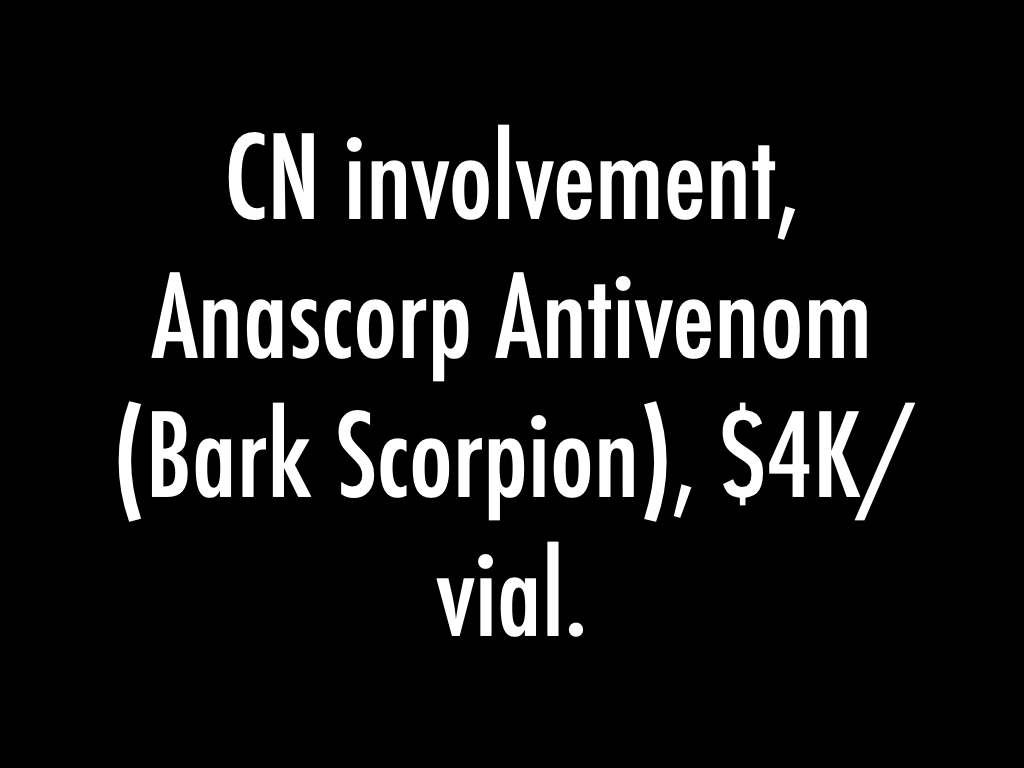 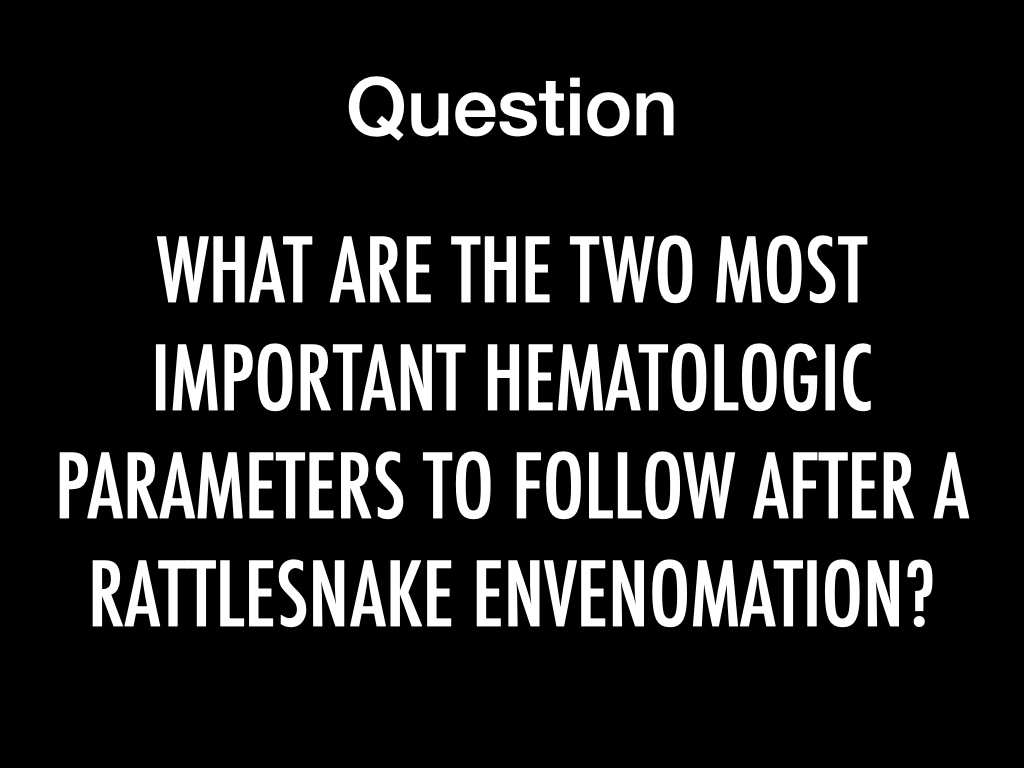 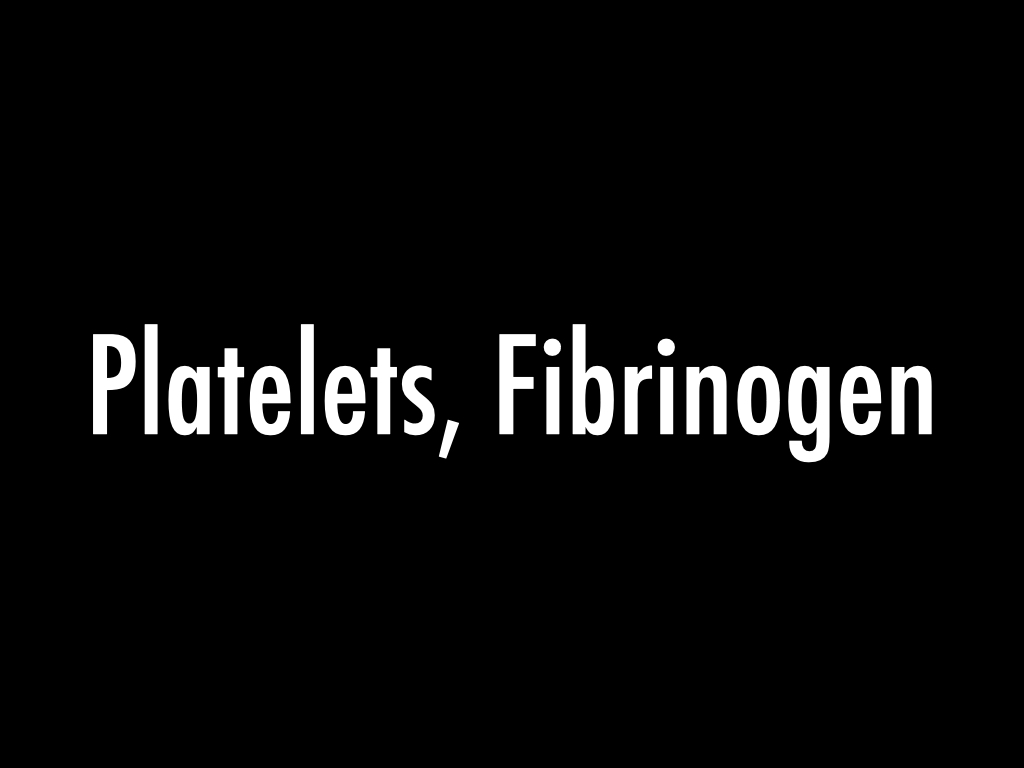 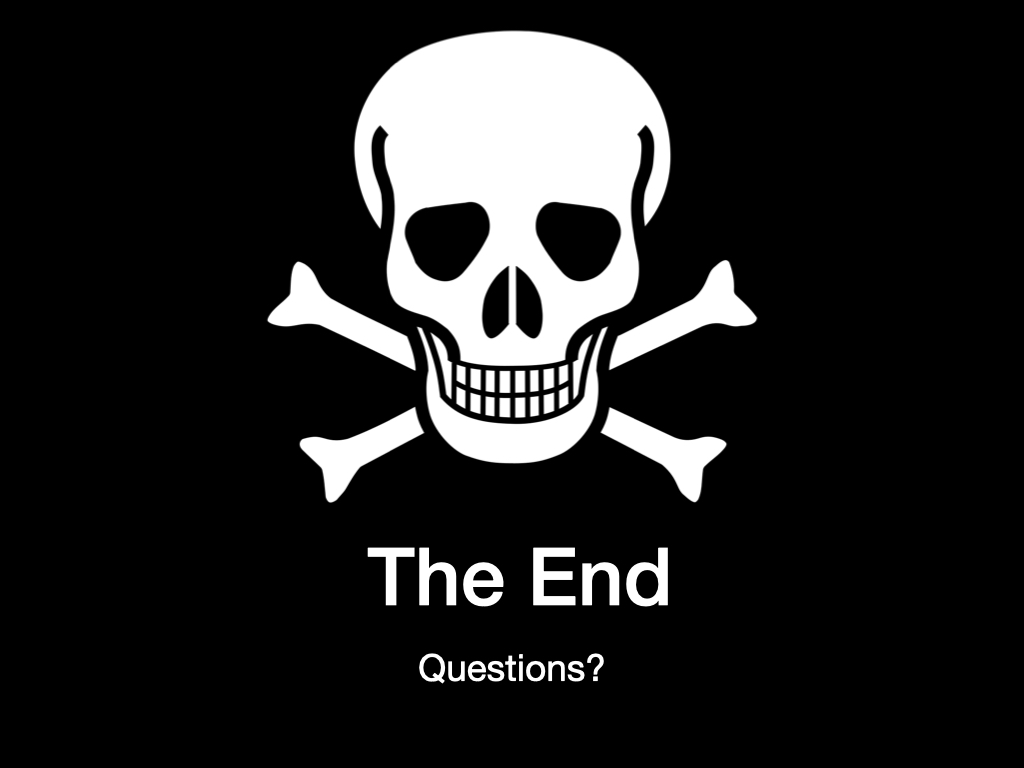